Bc. Monika Jelínková - 20. 10. 2017 Teplice
Etický rozměr péče o klienta trpícího demencí
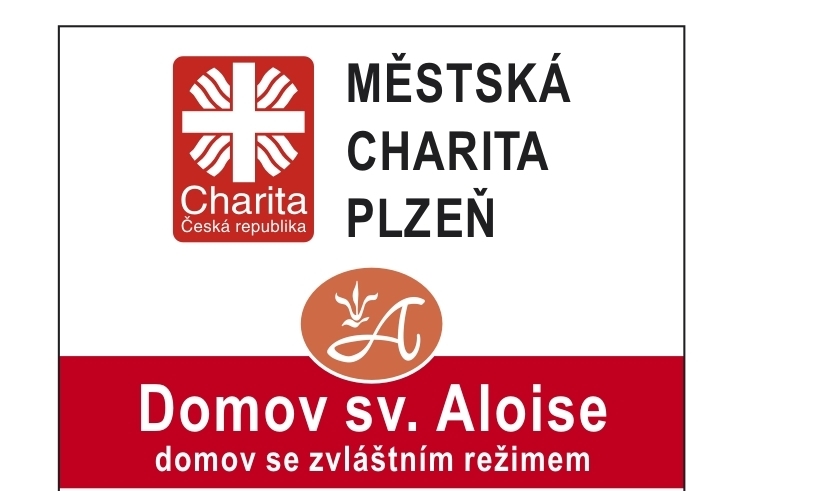 Výuka etiky
Nauka o fungování, volba dobrého?, nepsaná pravidla a normy, kodexy – vznikalo z dobrých úmyslů, teorie
Příběh: Pochod smrti
Co to je ETIKA?
léčba, pomoc, péče, terapie??
etika je život sám!
reflexe, co dělám, tzv. úkrok stranou, za „To“ 
vydržet útok otázek vztahů péče – hřištěm je pole pečování
odvaha a otevřenost vůči jinakosti každého člověka
my dáváme odpovědi – tzn. odpovědnost.
Různá pojetí etiky
Různé profese, které se potkávají při pečování o klienta
Společné: péče vyžaduje partnerství a spolupráci!
Kvalitu života lze ovlivnit pomocí screeningu, včasnou diagnózou, farmakoterapií, vhodnými aktivitami, správnou životosprávou a profesionálním přístupem.
Stadia demence
Strategie P- PA- IA

P poradenství, podpora, DOHLED
PA  POMOC, programové aktivity
IA  individualizované aktivity, PÉČE, doprovázení.
Dle příznaků

Matoušek(2013) 
krade kontrolu nad svým životem 
boj o důstojnost 
základní potřeby, málo komunikace, uzavírání se.
Co potřebuje senior s demencí?
Staré pojetí – lékařskou ústavní péči
Nové pojetí – zařízení podobná domovu, s důrazem individualizované péče.
Poskytujeme pomoc a podporu
Seniorům s demencí
Rodinám a blízkým
Zájemcům z řad veřejnosti
Pečujícím o osobu s D.
Pozůstalým DSA
Ostatním pracovníkům, studentům, stážistům
Informace
Podpora vlastní identity 
    a emoční složky (nebýt     
    izolován)
Respekt, zájem, bezpečí
Praktické potřeby sebepéče a sebeobsluhy
Spirituální podporu
……………………..
Etická dilemata
Dle zúčastněných stran
 Dle úkonů péče 
Denně se musí pečující mnohokrát rozhodnout…komu, kolik péče? (Všichni mohou být někde zranitelní a zaslouží si mou péči.)
Etická dilemata v každodenní praxi
Co dělám když pečuji
Co v těchto situacích pomáhá
Pozorně sleduji – dívám se, naslouchám, zjišťuji.
Hledám, co je potřeba udělat, určuji pořadí
Samotná práce – kompetence peč.+ okolní zdroje
Zpětná vazba, odpověď od člověka 
Analýza situace – kontexty, koho se týká, zákonná omezení
Dialogy zúčastněných
Vhodné i méně vhodné postupy = promyšlená rozhodnutí
Zpětná vazba (připomenout si úsilí)
Literatura k etice
RÜEGGER, H. Etické výzvy fenoménu demence. Sociální služby, 2014, č.2, s. 17-21. ISSN 1803-7348
GLENNER,Joy a kol. Péče o člověka s demencí. Portál, 2012, 136 s. ISBN 13:978-80-262-0154-0.
Firthová Pam a kol. Ztráta, změna a zármutek v kontextu pal.péče,2007, 236 str., ISBN 978-80-87029-21-3
Sociální služby, ročník V., číslo 10, léto 2017, Péče o seniory s demencí s akcentem na limity péče, ISSN 2336-2332
Sociální služby, ročník IV., číslo 8, zima 2016, Význam etických kodexů, ISSN 2336-2332
Jsou dva druhy šílenství – myslet si, že zmůžeme všechno a druhým je myslet si, že nezmůžeme nic.                                                                                        A. Blisacc
Děkuji Vám.
Monika Jelínková, Plzeň